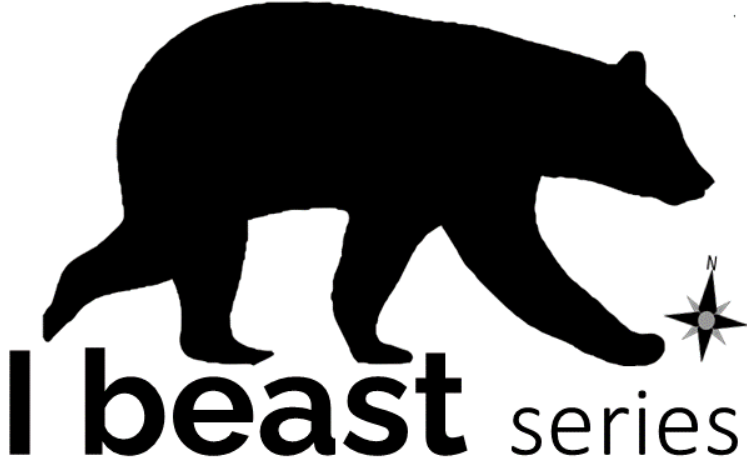 i Beast: Experts
MCM-Group #129: Beasting Experts
TANSEY & MGM 
10MAR2022
2
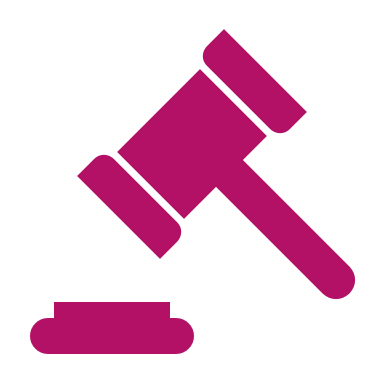 The Law
An Exception to the General Rule Excluding Opinions
Expert opinions are admitted as an exception to a general rule that prohibits witnesses from offering opinions as evidence
Prohibition is based on the principle that drawing conclusions, inferences opinions is solely within the province of the trier of fact.
Canada Evidence Act and Criminal Code Provisions
CEA
s6.1—Identification of accused
s7—Expert witnesses—limit of 5 without leave of the court
s8 Handwriting Comparison
Criminal Code
s657.3
Evidence of expert may be given by aff’d or solemn declarations setting out the qualifications of the person
Notice requirements
Disclosure of reports
5
Four Criteria:
Relevance
Necessity in assisting the trier of fact
The absence of any exclusionary rule
Properly qualified expert
MOHAN
A Properly Qualified expert- impartial, Independent & unbiased
White Burgess Langille Inman v Abbott and Haliburton Co, 2015 SCC 23
Supreme Court of Canada	(SCC)
Bottom line
expert witnesses have a duty to the court to give fair, objective and non-partisan opinion evidence. They must be aware of this duty and able and willing to carry it out. If they do not meet this threshold requirement, their evidence should not be admitted. Once this threshold is met, however, concerns about an expert witness's independence or impartiality should be considered as part of the overall weighing of the costs and benefits of admitting the evidence. [@10]
SCC
What is meant by impartiality, independence and absence of bias?
The expert's opinion must be impartial in the sense that it reflects an objective assessment of the questions at hand. 
It must be independent in the sense that it is the product of the expert's independent judgment, uninfluenced by who has retained him or her or the outcome of the litigation. 
It must be unbiased in the sense that it does not unfairly favour one party's position over another. The acid test is whether the expert's opinion would not change regardless of which party retained him or her[@32]
Impartiality, Independence & Absence of Bias
These concepts, of course, must be applied to the realities of adversary litigation. Experts are generally retained, instructed and paid by one of the adversaries. These facts alone do not undermine the expert's independence, impartiality and freedom from bias.
Admissibility or Weight?
Both!
expert's lack of independence and impartiality goes to the admissibility of the evidence in addition to being considered in relation to the weight to be given to the evidence if admitted.[@45]
R v Livingston2017 ONCJ 645
Exceeding the Role of Expert
RG’s Expanding Role
Participation in calls and meetings with the team, where strategy and investigative developments were shared. 
Advised the team on legal strategy and with respect to a data preservation request. 
He participated in the application for and execution of search warrants. 
He recommended the addition of the charge of mischief in relation to data which was subsequently laid.
Conclusion
“Taking into consideration the nature and extent of Mr. Gagnon's long and extensive participation in the police investigation of the defendants, as well his email comments revealing bias, I am satisfied there is a realistic concern that he is unable to provide independent, impartial and unbiased evidence. I am also of the view that the Crown did not rebut this concern on a balance of probabilities, failing to satisfy the fourth Mohan criterion for threshold admissibility. In the result, the prosecution has not satisfied its burden that the proposed witness is properly qualified to give expert opinion evidence. The opinion evidence of Mr. Gagnon will be excluded.”
[Speaker Notes: -could not leave it to cross-examination 
-impartiality and independence had to be assessed when considering whether Mr. Gagnon was a properly qualified expert – as per Mohan and then that has to be continuously assessed by the trial judge as gatekeeper.]
14
The Myth of the Ultimate Issue
There is no prohibition on expert opinion evidence on or approaching the ultimate issue (people say the opposite all the time. It’s not true). All that is required is a little bit of increased scrutiny on the relevance and necessity. 
R v Solleveld, 2014 ONCA 418
R v Bryan, 2003 CarswellOnt 2068 (CA)
R v Burns, 1994 SCJ No (SCC)
15
Judges ≠ Experts
A trial judge cannot undertake their own “expert” analysis or comparison. Doing so undermines the very purpose for which the expert has been duly qualified
R v Bornyk, 2015 BCCA 28
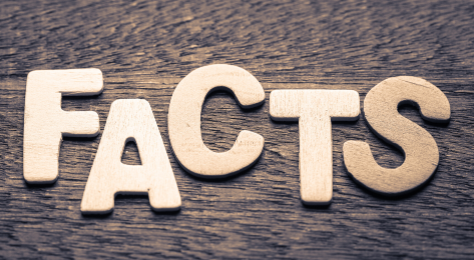 FACTS ≠ OPINIONS
16
17
Experts and Non-Opinions
Examples of possible “experts” giving non-opinion evidence:
Medical doctor being called to simply give evidence about his or her observations of injuries
Identification officer being called to testify to what he or she did – photos, collect samples, etc – but not to offer an opinion on what they saw (i.e. fingerprints, footwear impression analysis)
Admissible Non-expert Opinions
Impairment by alcohol
Age
Mental and physical state of oneself or another person, including emotional state
Speed, distance, size, temperature, direction of sound, blow or movement


R v Graat, 1982 SCJ No 102 (SCC)
Identity
Handwriting (s.8 CEA)
Voice Identification (s. 6.1 CEA)
Certain questions of value
Bodily plight (including death and illness)
Condition of things (shabby, worn, new, used)
Cell Phone Records
Cell phone evidence is factual evidence. Witnesses from various cell phone service providers need not be qualified as experts to give evidence about the times a cell phone registered, the number calling and the number called, the duration of the call and the location of the towers at which the calls registered. These are “factual details on which the carriers base their billing practices.”
R v Hamilton, 2011 ONCA 399 @para 277; R v Ranger, 2010 ONCA 759
It is real evidence “largely impervious to cross-examination”
R v Mahmood, 2011 ONCA 693
FaceTime
Is a Facetime call was a “visual recording” within the meaning of s.162.1. 
It is a  “recording” because “how else could the recipient observe the person if that person's image had it not been recorded and transmitted to them" 
Expert evidence in the area was unnecessary because triers of fact do not need assistance from those with specialized skills to form correct judgments on matters relating to video messaging applications. 
The general functioning of iPhones today is not the stuff of experts. iPhone users can explain what applications are and what use they make of them.

R v Walsh, 2021 ONCA 43
Computer Stuff
Regardless, expert evidence is not required to explain generally how commonplace technologies such as Facebook, text messaging or email operate if a lay witness familiar with their use can give such testimony
R v Ball, 2019 BCCA 32
The fact that an IP address will change if the computer is disconnected from and then reconnected to the computer network IS MUNDANE factual evidence about the operation of internet services that requires no specialized knowledge to observe or understand. 
R v JT, 2021 ONCA 922
Access dates and file systems are factual technical information not expert opinion evidence:
R v Durigon, 2017 ONSC 7075
22
Best Practices
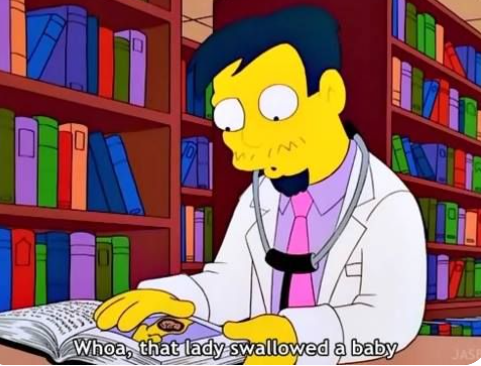 Case Management
Ask yourself do you need an expert? 
Recall that forensic pathologists can provide opinions on the identification, cause, mechanism of injuries and the instruments that cause them even on living victims (strangulation cases) 
Sexual assault nurse examiner: rarely will be an expert witness but sometimes the examiner may be as permitted her to give evidence concerning topics such as the  painfulness of the observed injuries on the complainant: R v MacMillan, 2019 ONSC 5769
Comply with 657.3
When in doubt about whether you need or will call the expert comply with 657.3
The remedy for non-compliance with 657.3 is an adjournment
See 657.3(4) and R v Horan, 2008 ONCA 589
Role of Crown
Prepare your expert to testify. 
Do not make assumptions about their familiarity with the process
Do not assume they will say out loud what is in their report 
Do not assume they understand the difference between their evidence and being qualified 
Have a police officer present when meeting with them 
Emailing your expert? 

The Prosecutor who tenders expert evidence must ensure that it is presented to the court with no more, and no less, than its legitimate force and effect. [CAP]
25
Qualifying the Expert
When qualifying an expert to provide an opinion, the Prosecutor should:

Have the expert testify to his or her recognition and acceptance of the duty to provide objective, impartial, and independent assistance to the court: White Burgess Langille at para. 45;
Ensure that the nature and scope of the proposed expert evidence is properly circumscribed; and
Make every effort to ensure that those limitations are fully impressed upon the court: R v Abbey, [2009] OJ No 3534 (CA)

Seek admissions with respect to qualifications 
Where there is no admission the burden is on the Crown to satisfy the Court that the expert is qualified. 

There is no such thing as a blended voir dire on qualifications and the trial proper.
26
Qualifying the Expert
Be clear on what you are seeking to qualify them in
27